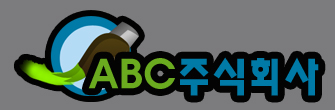 Block Chain
목차
A
블록체인
B
블록체인 세미나
C
가상화폐 구매
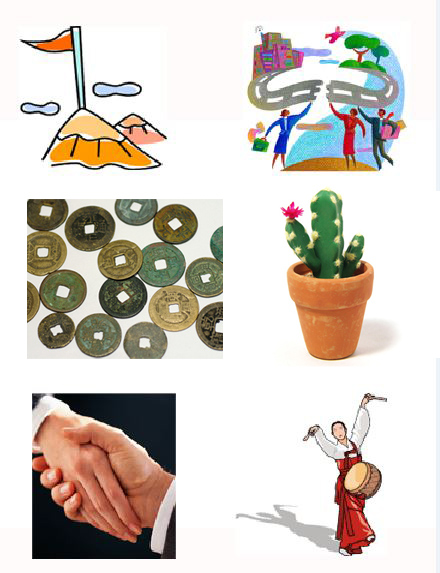 D
블록체인 전망
2
A. 블록체인
Block Chain
A blockchain, originally block chain, is a growing list of records, called blocks, which are linked using cryptography
Each block contains a cryptographic hash of the previous block, a timestamp, and transaction data
블록체인 기술
비트코인을 비롯한 대부분의 암호화폐 거래에 사용하며 블록체인 소프트웨어를 실행하는 많은 사용자들의 각 컴퓨터에서 서버가 운영되어 중앙은행 없이 개인 간의 자유로운 거래 가능
3
B. 블록체인 세미나
시간
내용
비고
10/30
10/31
4
C. 가상화폐 구매
5
D. 블록체인 전망
작동 프로세스
전망 및 활용 분야
A가 B에게송금
정보포함블록생성
모든참여자
블록
디지털
타당성 확인
에스크로
권한
보증
송금 완료
블록체인 연결
6